Mondeling  Nederlands
Cursus 3 – Module 5

Dag 1
Weet je nog?
Stormen
De sneeuw
De stilte
De temperatuur
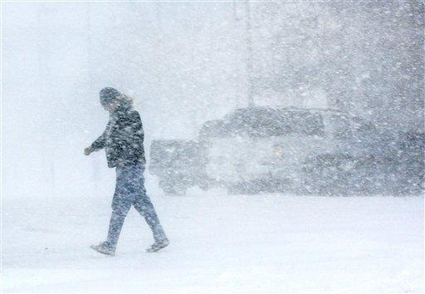 Wat ga je leren?
De aankomst
Het vertrek
Het paspoort
De aankomsthal
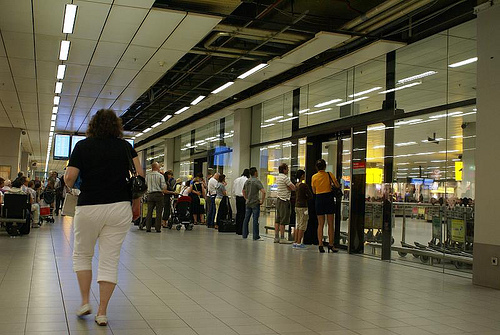 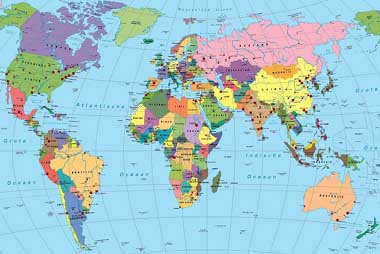 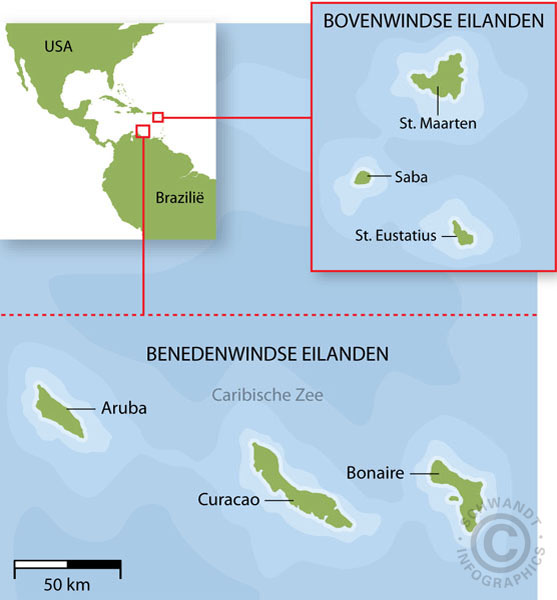 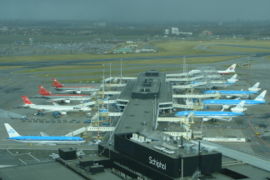 het vliegveld
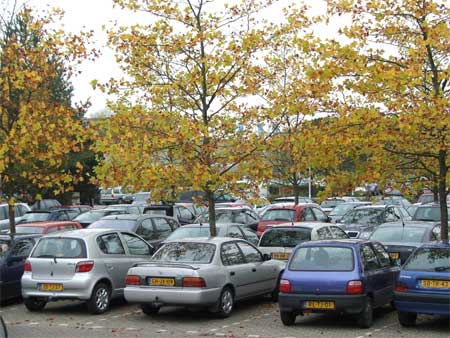 parkeren
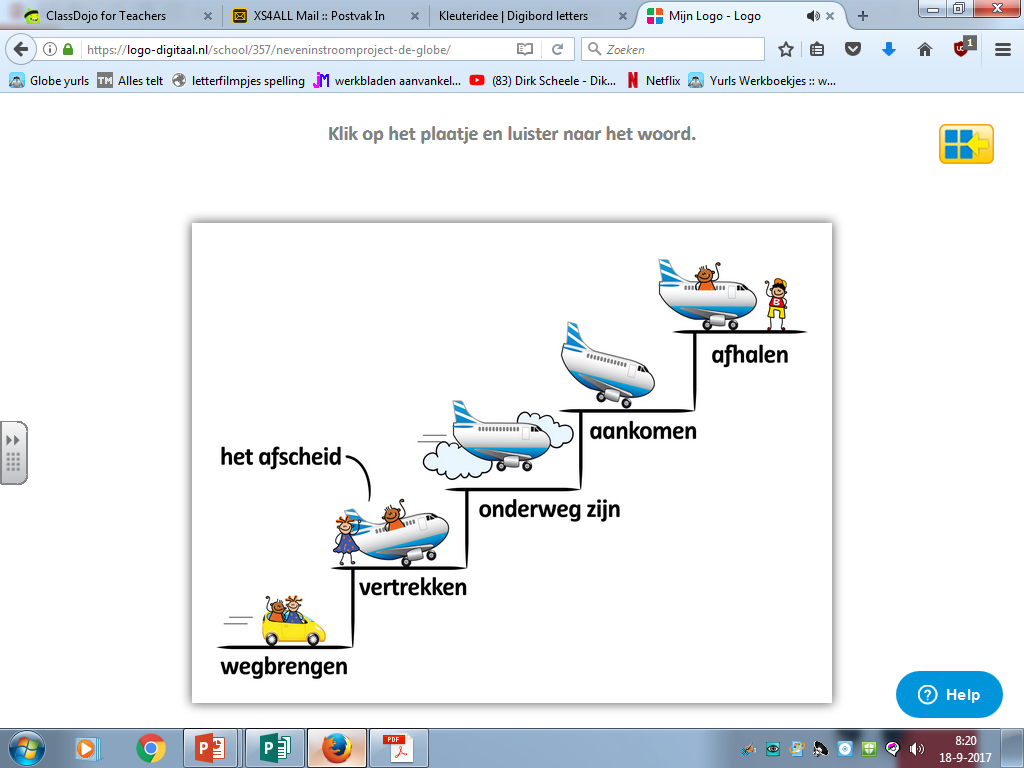 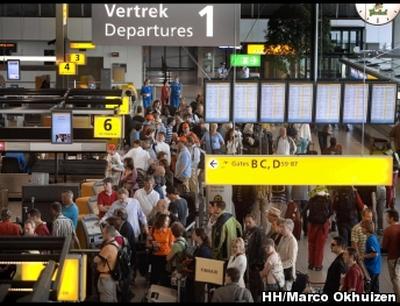 vertrekken
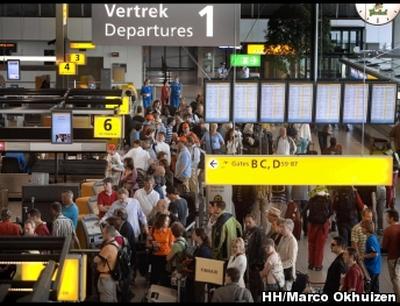 de vertrekhal
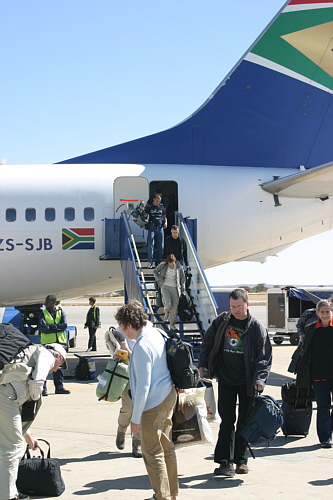 de aankomst - aankomen
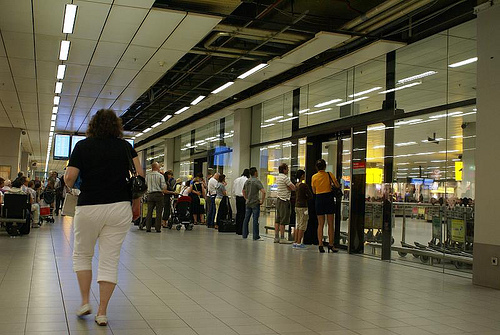 de aankomsthal
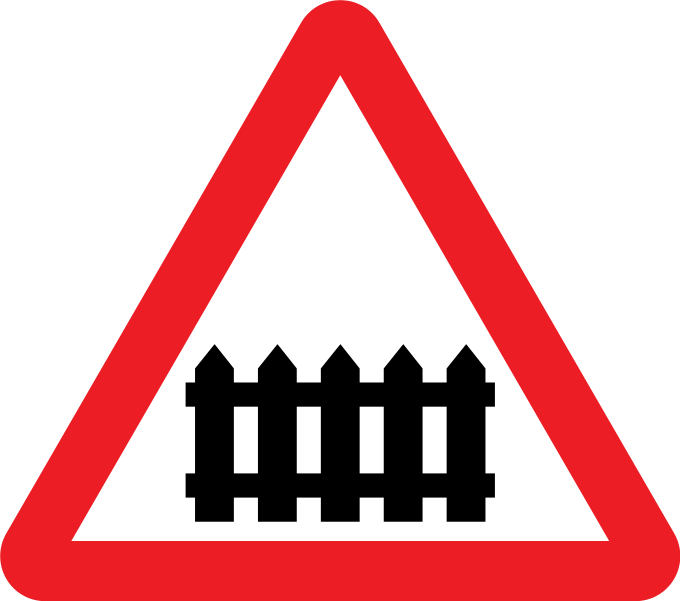 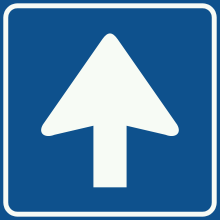 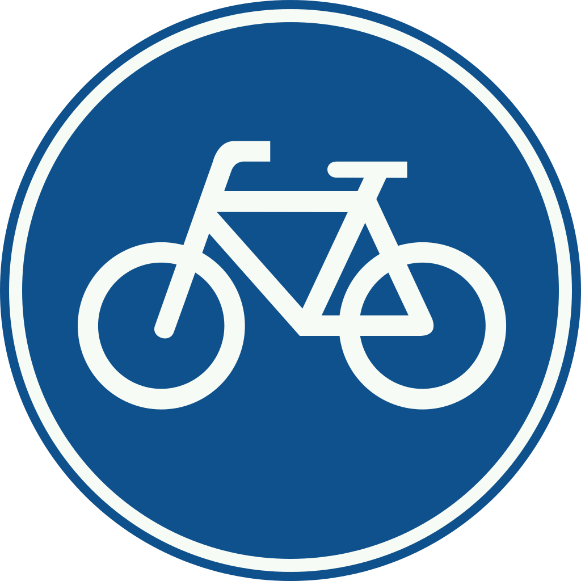 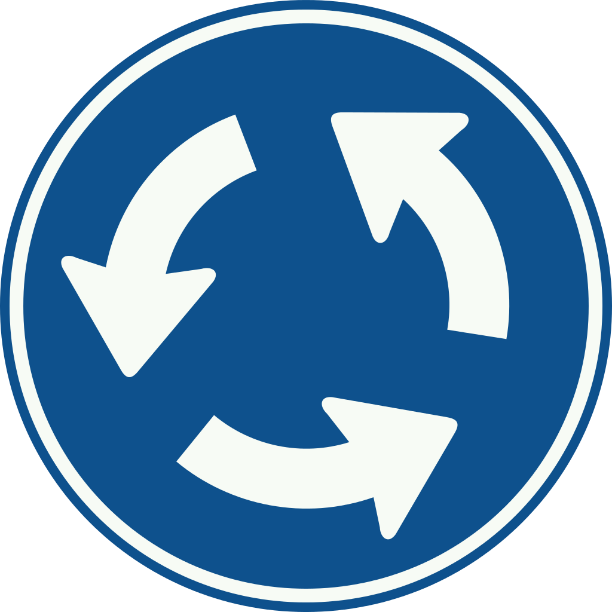 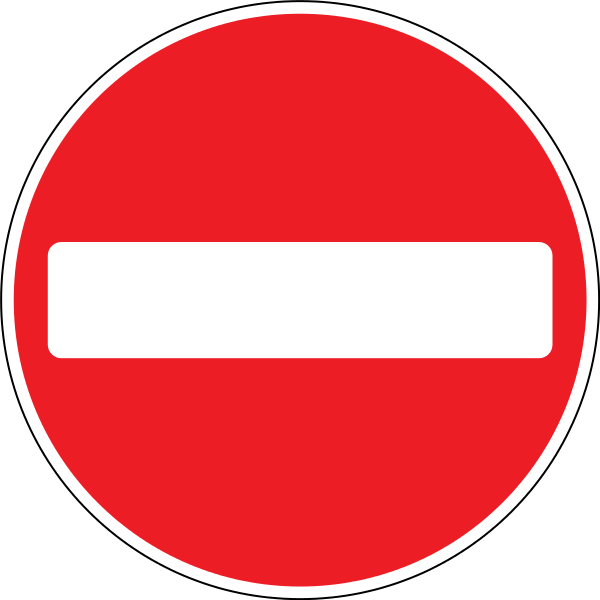 het (verkeers)bord
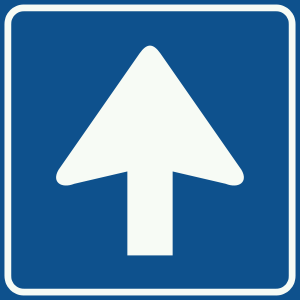 het verkeersbord
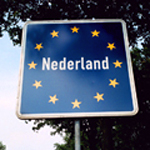 de grens
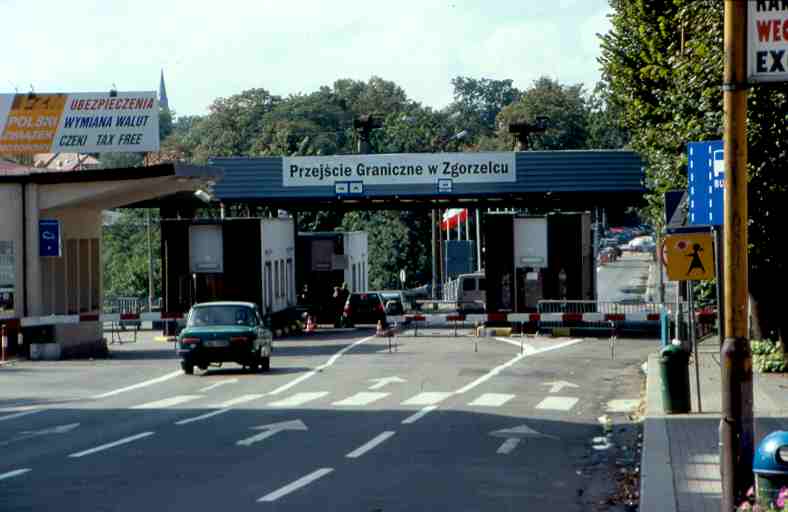 de grens
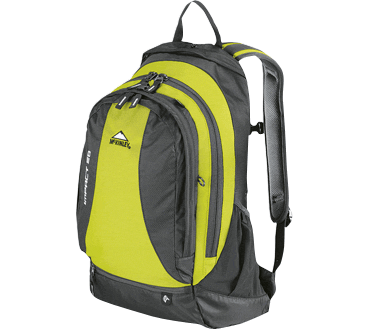 de rugzak
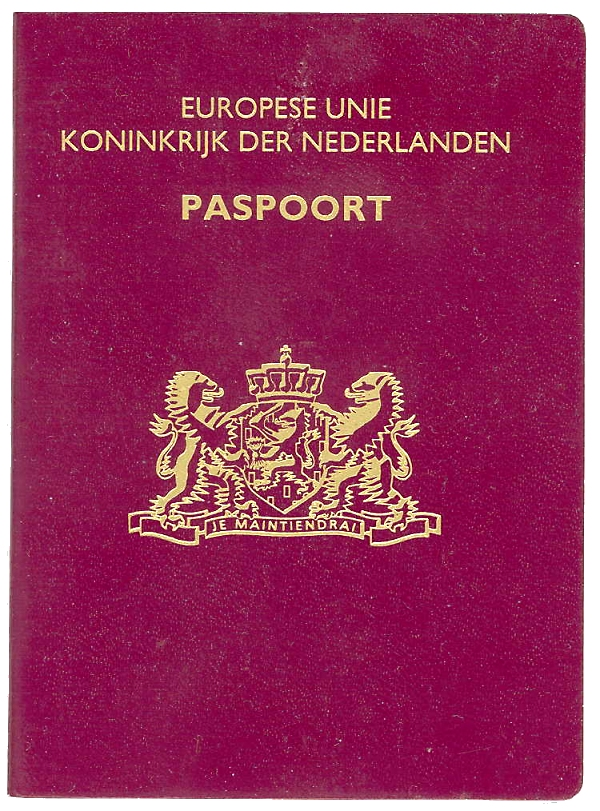 het paspoort
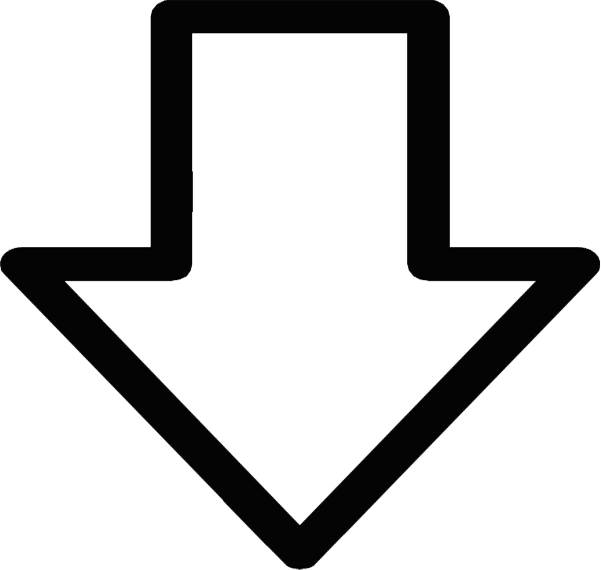 de pijl
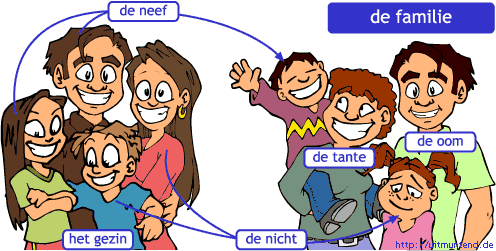 de familie (en ouders)
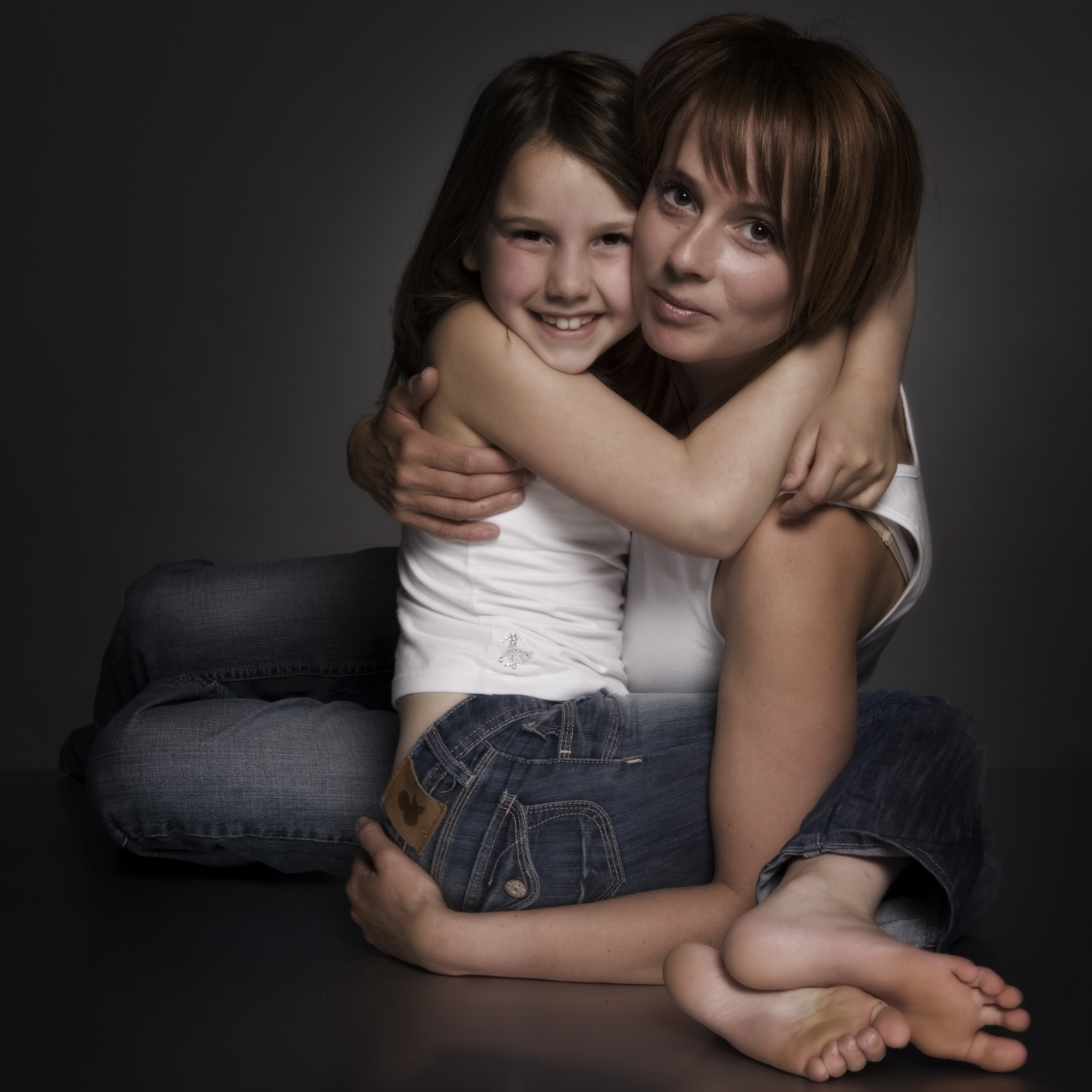 de moeder en de dochter
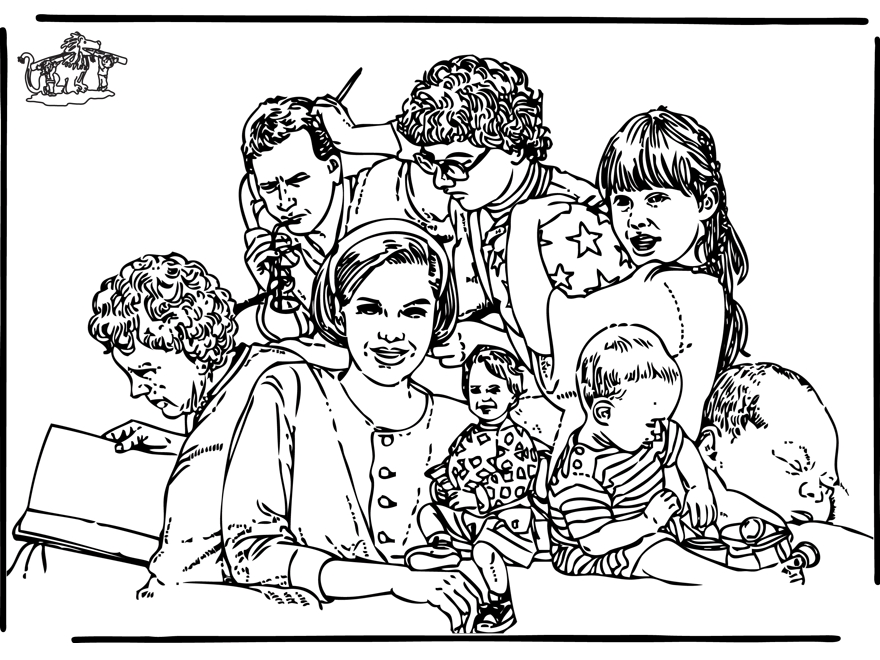 Opa, oma, het kleinkind, de ouders, moeder, dochter. Wat nog meer?
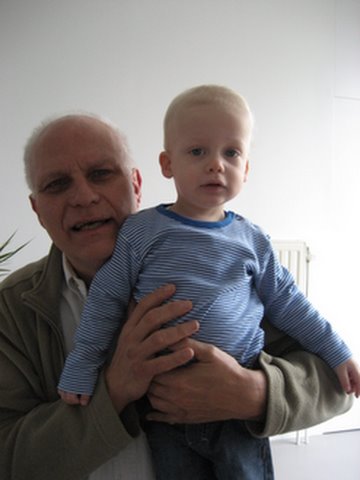 het kleinkind
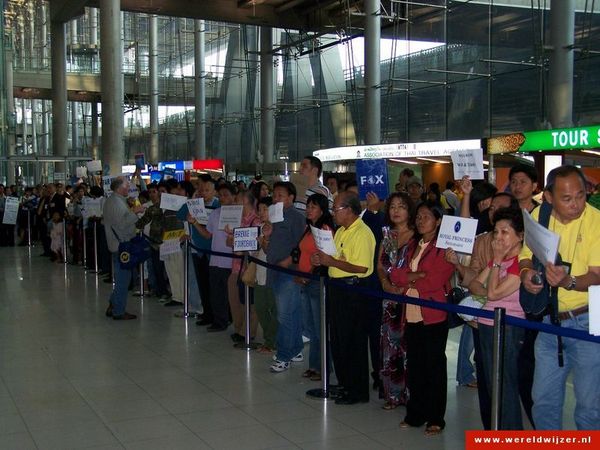 afhalen
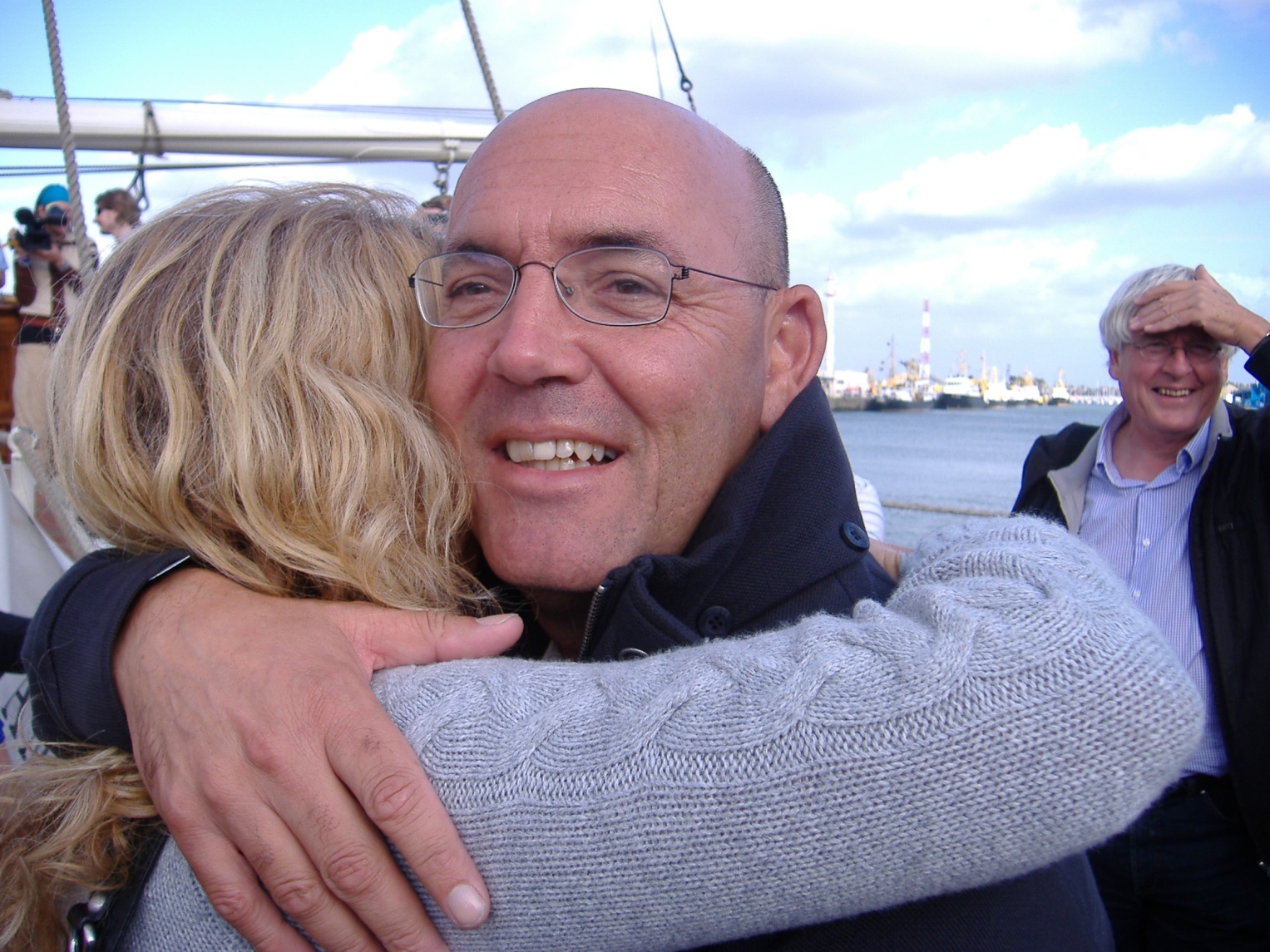 omhelzen
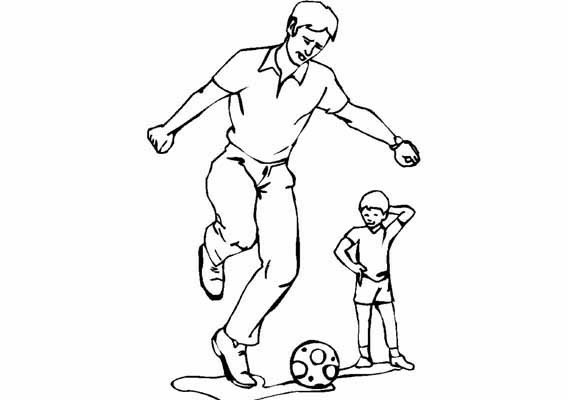 de vader en de zoon
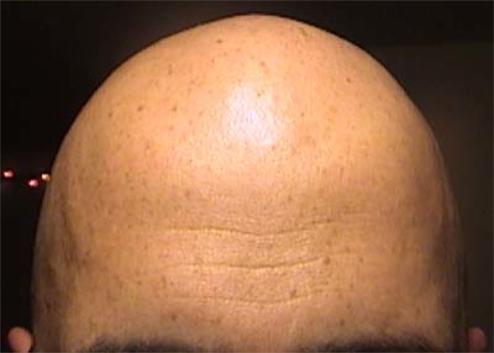 kaal
meervoud
de aankomsthal			
het verkeersbord		
de grens			
het kleinkind			
de neef			
de nicht			
het paspoort			
de pijl			
de rugzak			
de vertrekhal			
het vliegveld			
de zoon
meervoud
de aankomsthal			de aankomsthallen	
het verkeersbord		de verkeersborden
de grens			de grenzen
het kleinkind			de kleinkinderen
de neef				de neven
de nicht				de nichten
het paspoort			de paspoorten
de pijl				de pijlen
de rugzak			de rugzakken
de vertrekhal			de vertrekhallen
het vliegveld			de vliegvelden
de zoon				de zonen
meervoud
de dochter		de dochters
de familie			de families
de moeder		de moeders
de oom			de ooms
de ouder			de ouders
de tante			de tantes
Het verhaal
Wie?
doet?
wat?
waar?
Aan de slag
uitbeelden
Het paspoort
Oma omhelst Djandro
Djandro kijkt door de ramen
Mama moet huilen
Tanisha staat te dansen
Djandro schrikt
De kinderen maken hun eigen paspoort met het werkblad uit de map
Wat hebben wij geleerd?
Dag 2
Weet je nog?
De aankomst
Het vertrek
Het paspoort
De aankomsthal
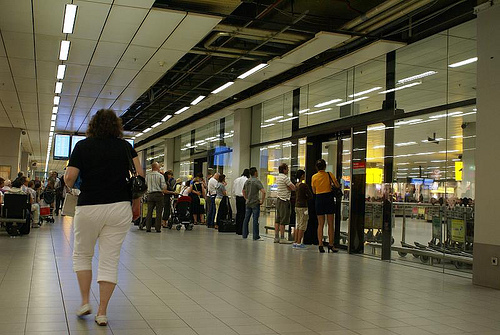 Wat ga je leren?
De familie
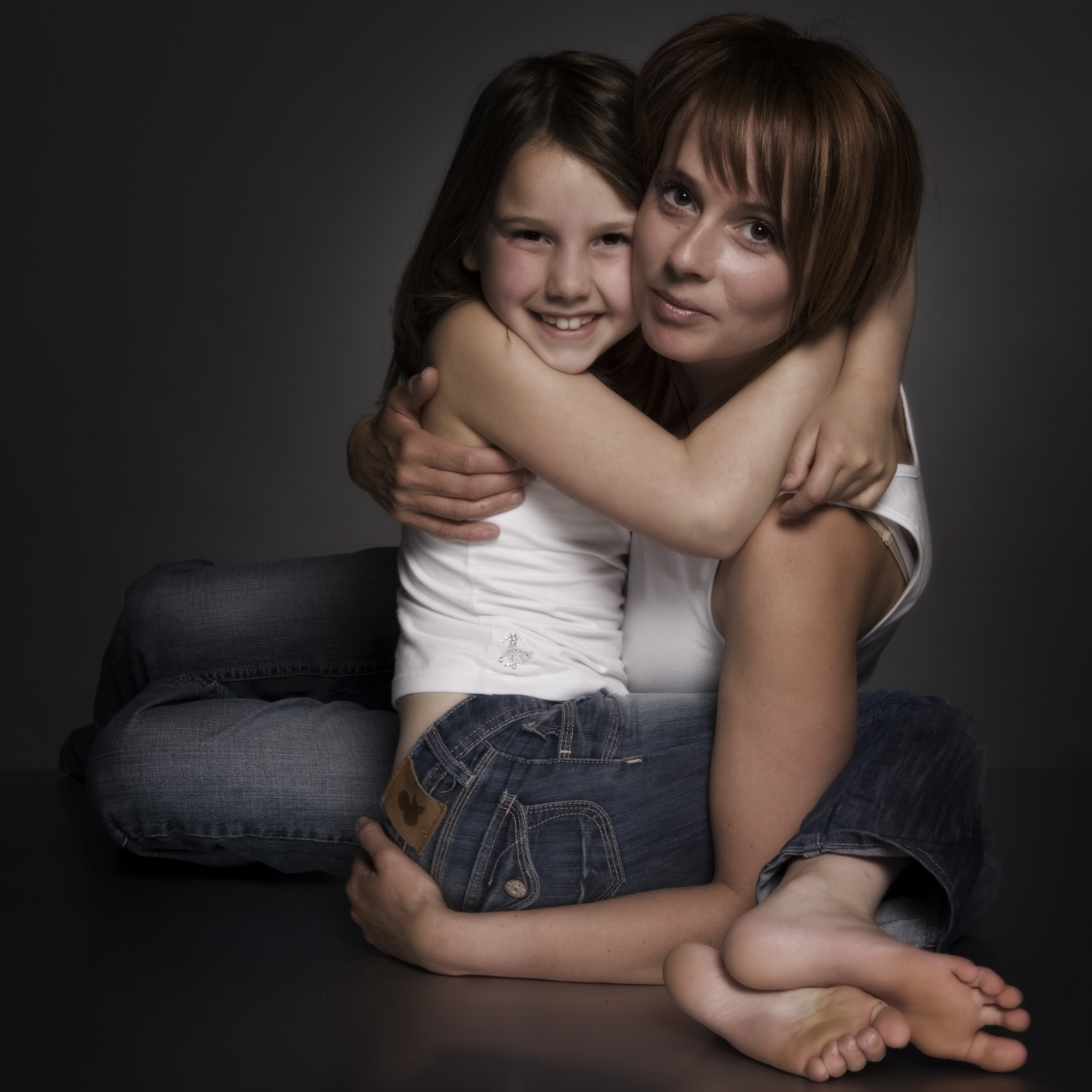 de moeder en de dochter
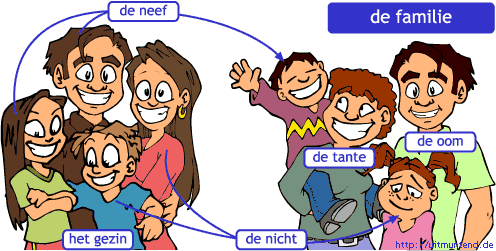 de familie (en ouders)
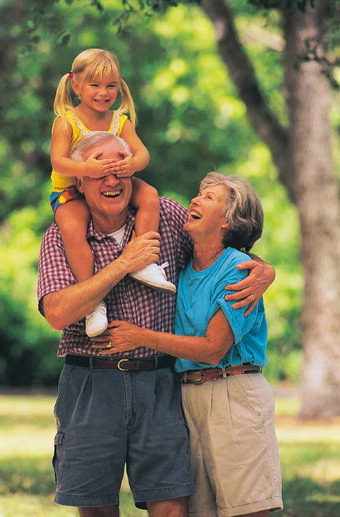 het kleinkind
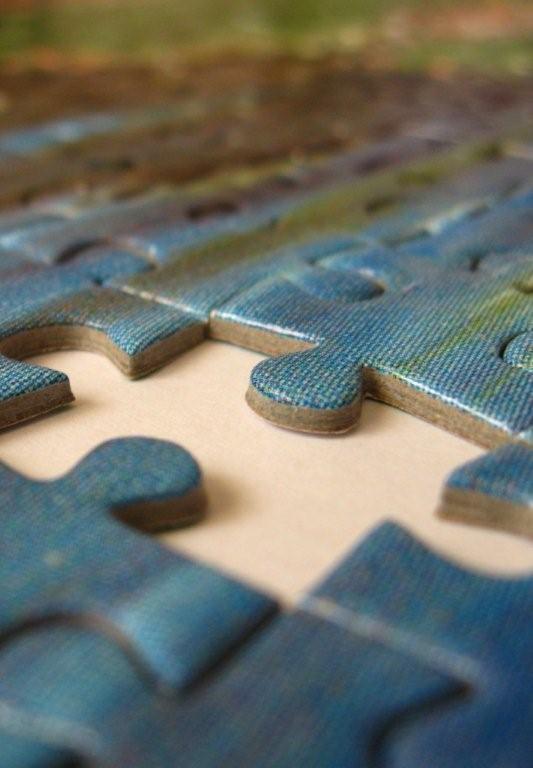 het stukje
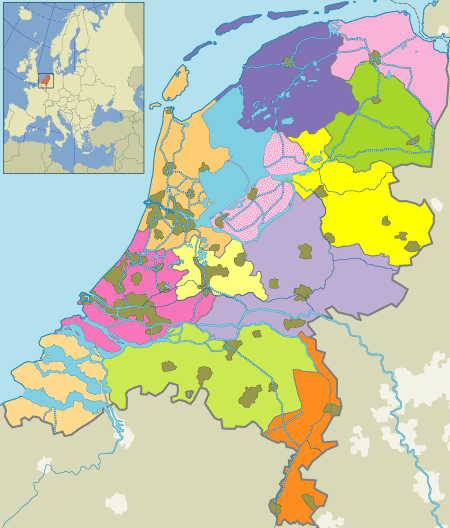 een stukje van Nederland
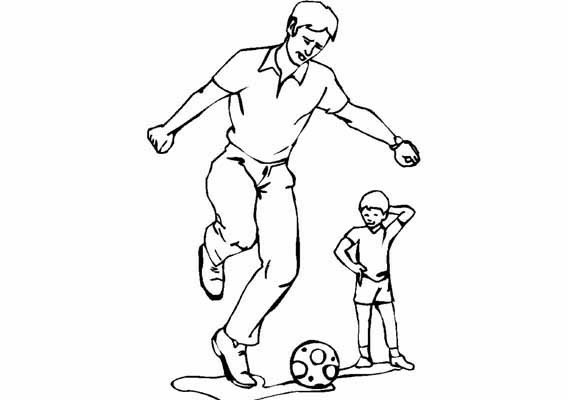 de vader en de zoon
achter
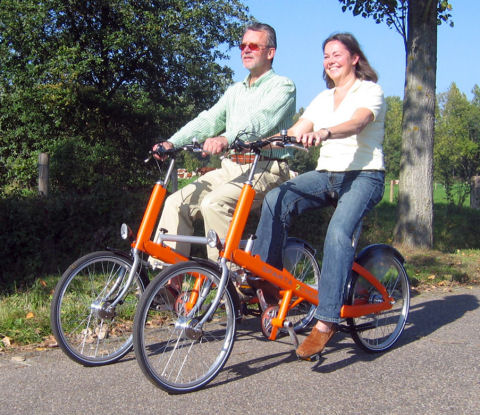 naast
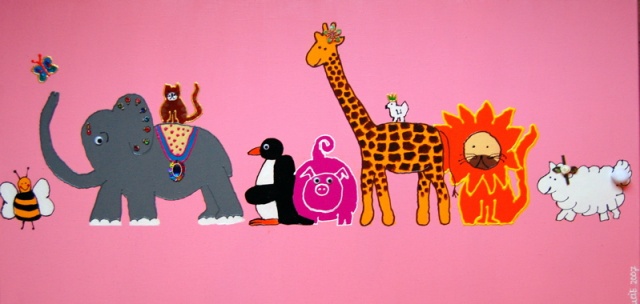 meervoud
het kleinkind		
de neef
de nicht
de zoon
meervoud
het kleinkind		de kleinkinderen	
de neef			de neven
de nicht			de nichten
de zoon			de zonen
meervoud
de dochter		de dochters
de familie			de families
de moeder		de moeders
de oom			de ooms
het stukje			de stukjes
de vader			de vaders
Aan de slag
Mix&Koppel
Wie ben ik?
Zie strookjes bij lesmateriaal
Leerling krijgt strookje en is iemand uit het verhaal
Rondlopen en op zoek gaan naar de naam/familielid op het strookje
In 2 tallen
1 leerling neem een familielid van Djandro in hoofd
De ander moet door te vragen er achter komen wie het is
(ben je een jongen/meisje, ben je oud/jong, groot/klein etc.)
Aan de slag
Iedereen is 1 lid van de familie (oma, opa, neef, nicht, vader, moeder, zoon, dochter, oom, tante) 
De kinderen gaan voor en achter elkaar staan en de juf maakt een groepsfoto
Wat hebben wij geleerd?
Dag 3
weet je nog?
de familie
RondPraat vertel in een viertal wat je nog weet / Mix en Ruil met de woordkaarten
Wat ga je leren?
onderweg
De brommer / de auto / de trein
Het hotel
De hijskraan
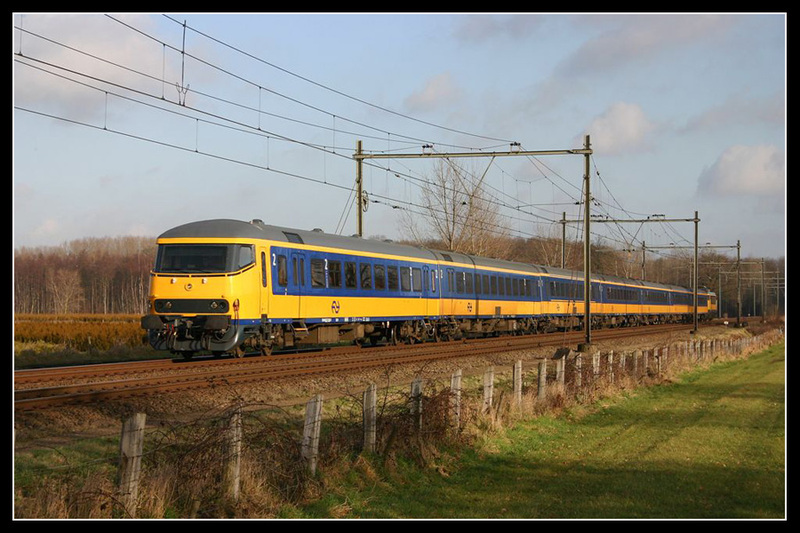 Woord van de dag:             onderweg
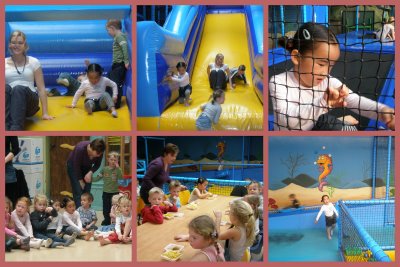 een dagje uit
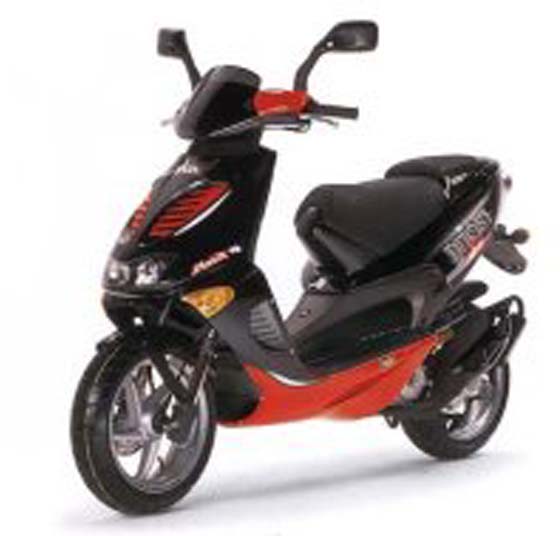 de brommer
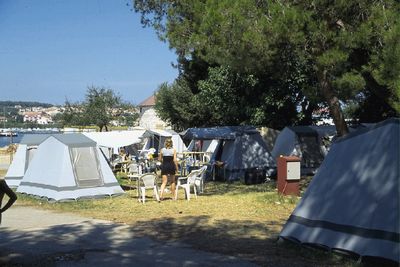 de camping
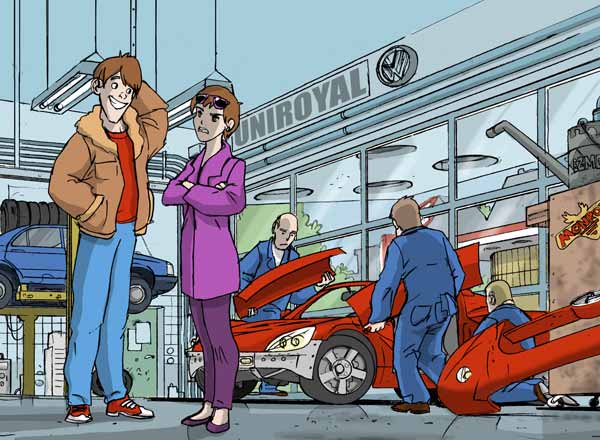 de garage
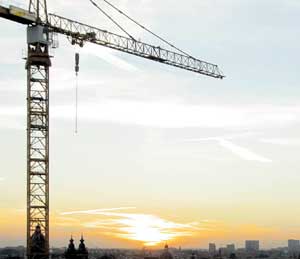 de hijskraan
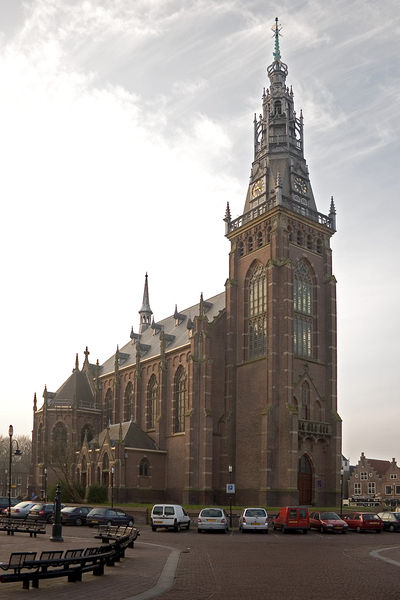 de kerk
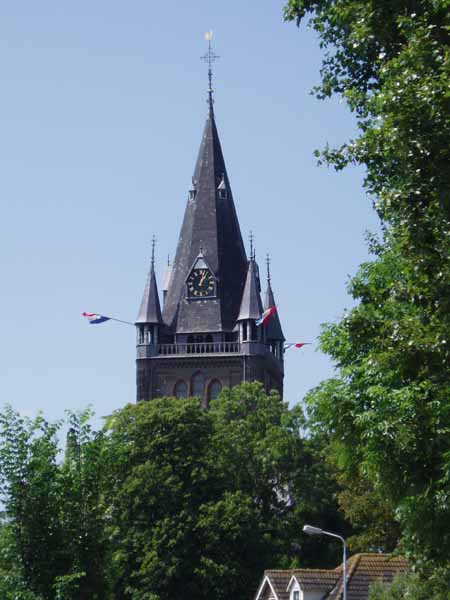 de kerktoren
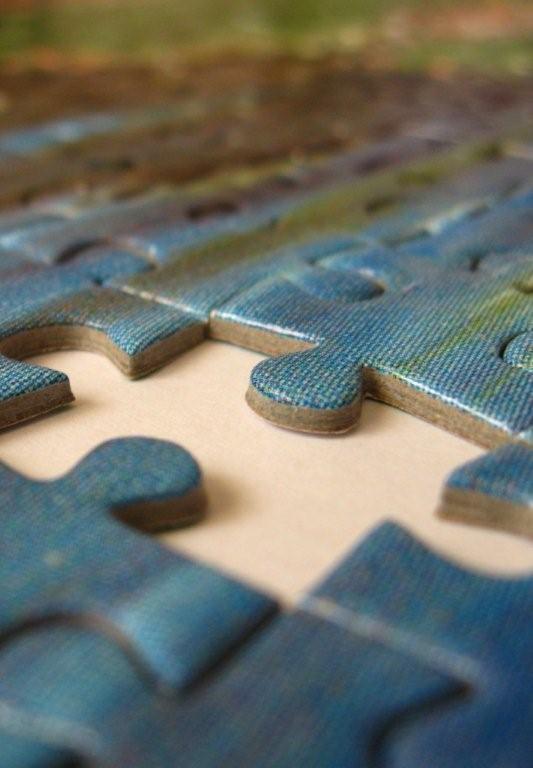 een stukje
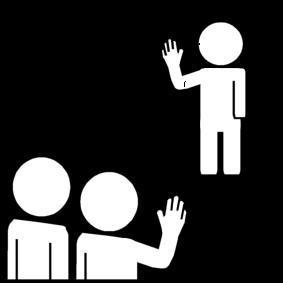 afscheid nemen
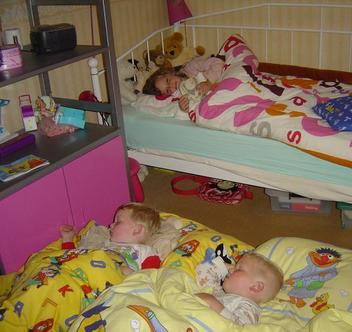 logeren
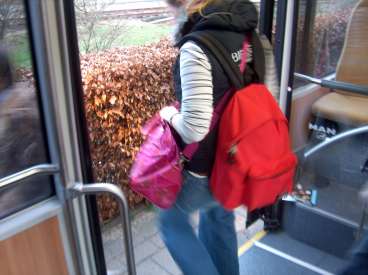 uitstappen
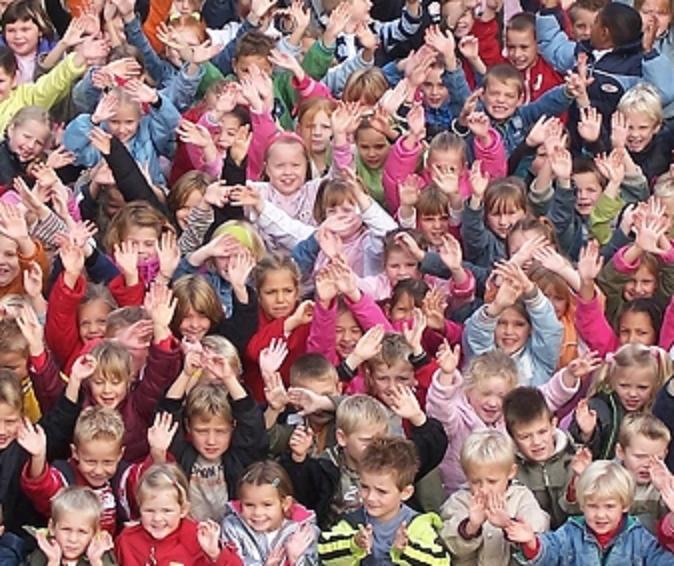 zwaaien
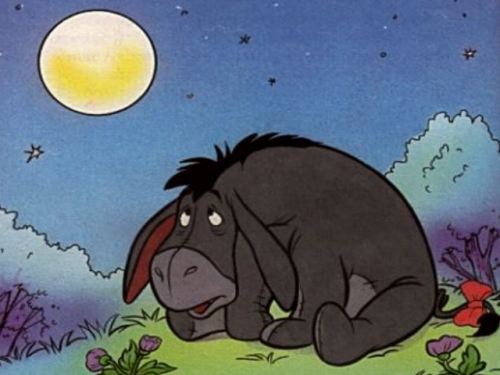 sip
Juf geeft een voorbeeld zin
Opeens

‘opeens stak de eend de weg over’
Telkens

‘telkens als ik schop heb ik pijn in mijn teen’
Toen

‘toen ik nog een baby was, moest ik veel huilen’
Gebeuren

Wat gaan we doen?Wat gaat er gebeuren?
Het verhaal
Wie?
doet?
wat?
waar?
Om informatie vragen
wie gaan er allemaal mee?
hoe laat zijn we in …..
wanneer vertrekken we dan?
meervoud
de hijskraan
de kerk
meervoud
de hijskraan		de hijskranen
de kerk			de kerken
meervoud
de brommer
de camping
de garage
meervoud
de brommer		de brommers
de camping		de campings
de garage			de garages
Wat hebben wij geleerd?
Dag 4
Weet je nog?Het verhaal
Wie?
doet?
wat?
waar?
Weet je nog?
onderweg
De brommer / de auto / de trein
Het hotel
De hijskraan
Wat ga je leren?
Het dagje uit
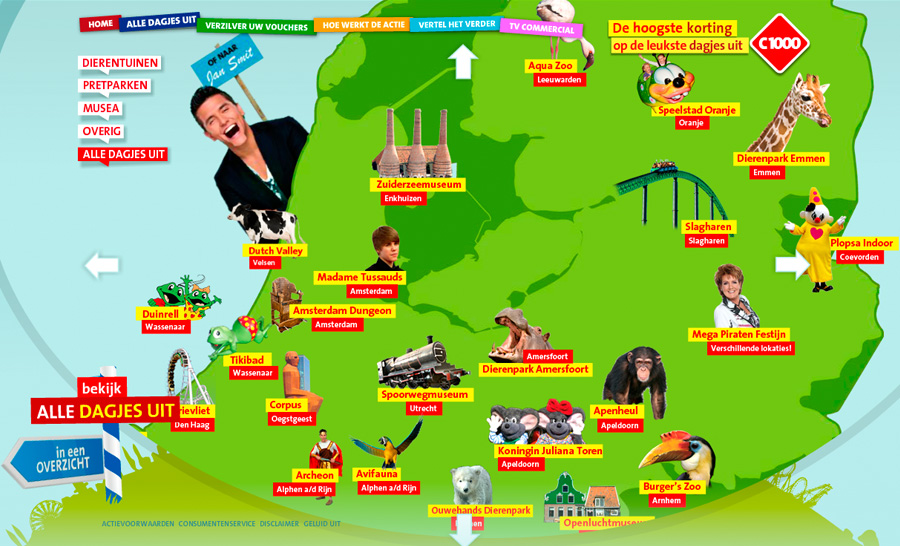 Waar naartoe?
waar?
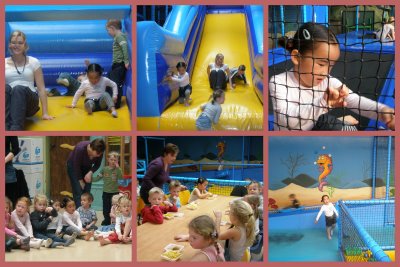 een dagje uit
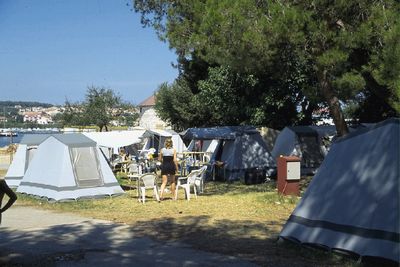 de camping
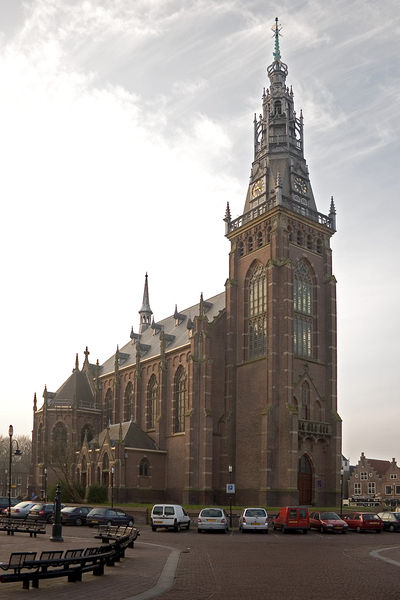 de kerk
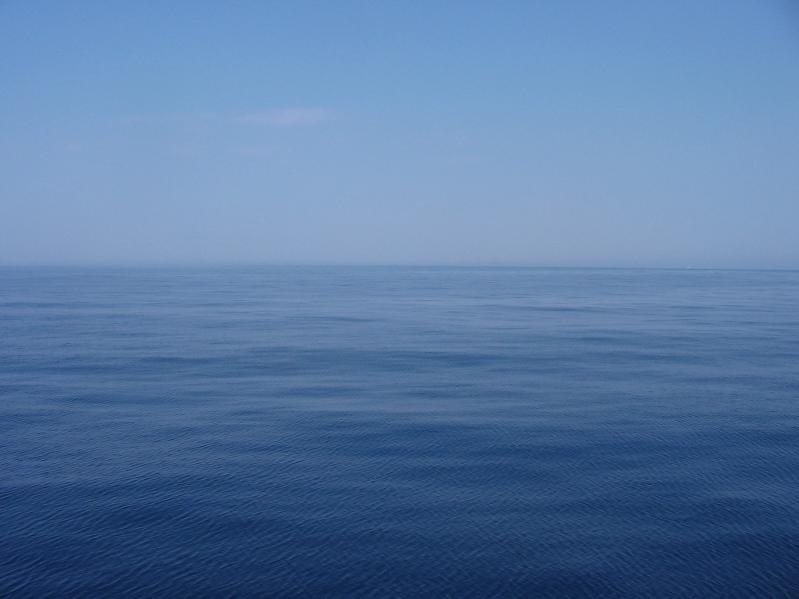 de zee
Hoe?
de auto
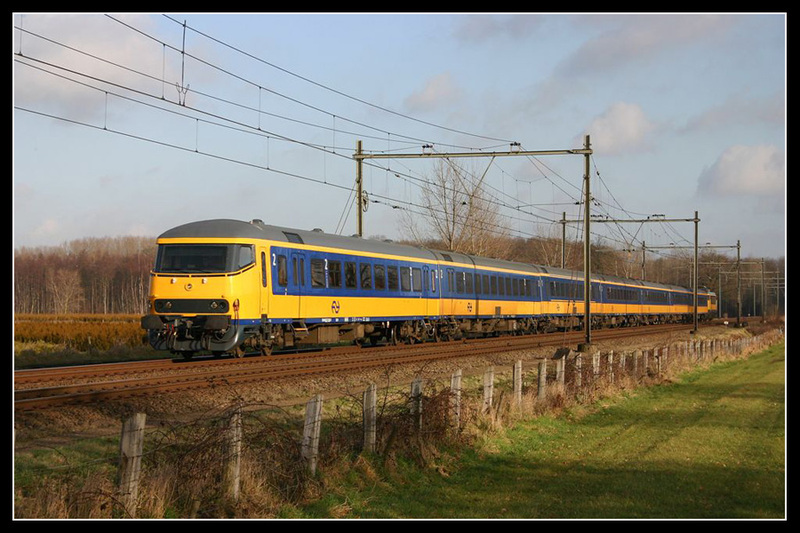 onderweg (met de trein)
Logeren / slapen?
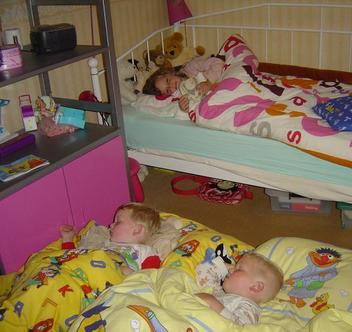 logeren
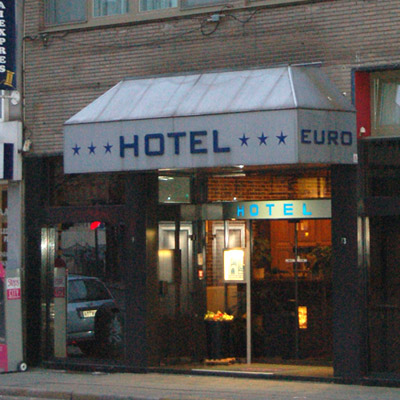 het hotel
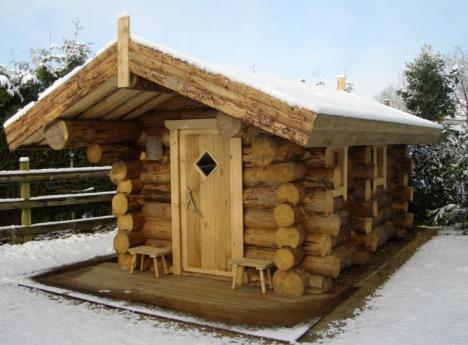 de hut
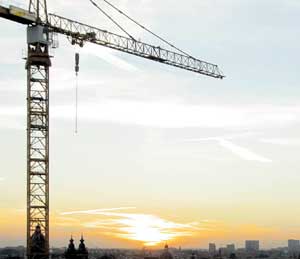 de hijskraan
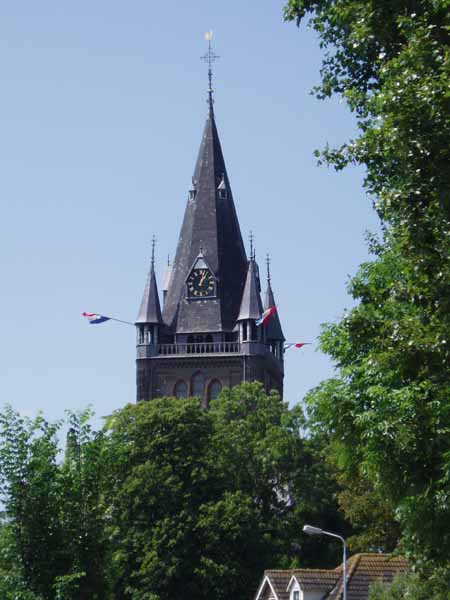 de kerktoren
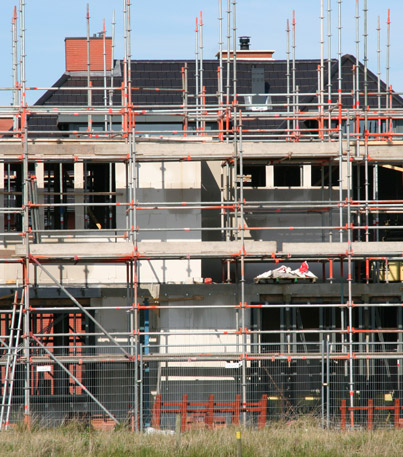 bouwen
meervoud
de fiets
de hut
de hijskraan
de kerktoren
de trein
de zee
meervoud
de fiets			de fietsen
de hut			de hutten
de hijskraan		de hijskranen
de kerktoren		de kerktoren
de trein			de treinen
de zee			de zeeën
Je voorkeur uitspreken
ik wil graag ……
Aan de slag
Kopieerblad Dagje uit
Binnenkring/buitenkring
Maak de zinnen goed
En maak een tekening bij jouw verhaal
Vertel elkaar kort welk dagje uit jij leuk vindt
Mijn dagje uit
Ik ga naar …..
Ik ga met de….
2
1
Vlaardingen
Rotterdam
Amsterdam
trein	bus
auto	fiets
tram	metro
Ik ga naar ….
Daarna ga ik ….  eten!
3
Patat
Pizza
Pannenkoeken
de stad		
het strand		
de ……
de bioscoop
4
Ik ga bij mijn ……   logeren
oma
tante
vriendin
5
Wat hebben wij geleerd?
Dag 5
weet je nog?
een dagje uit
logeren
waar ga je heen?
wat ga je doen?
[Speaker Notes: laatste dia is een filmpje over koekjes bakken (flip de beer)]
Wat ga je leren?
Koekjes bakken
Zal ik je helpen?
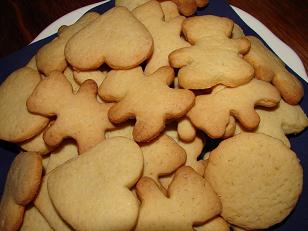 de koekjes
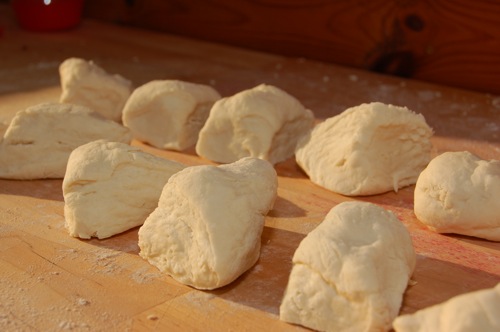 de portie (een stukje)
de rommel
de stapel
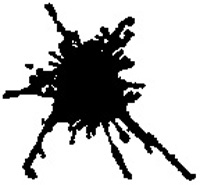 de vlek
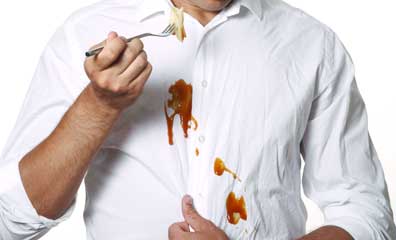 de vlekken
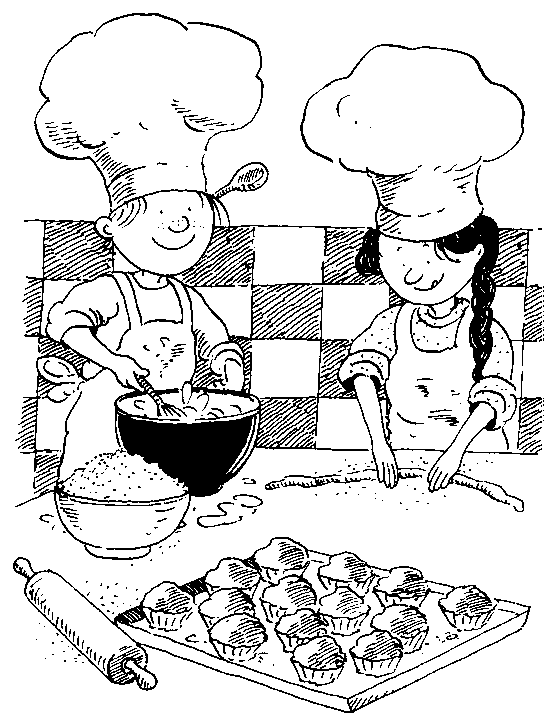 bakken
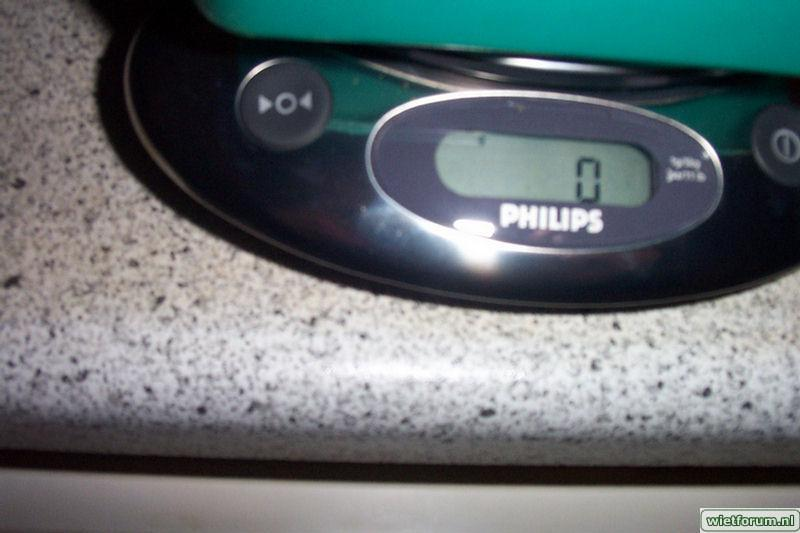 niks
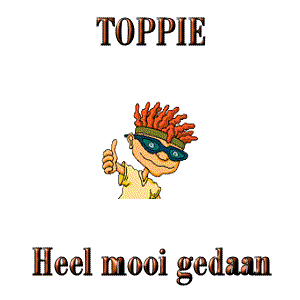 knap gedaan
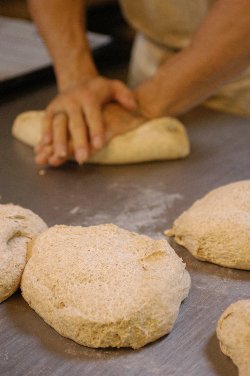 kneden
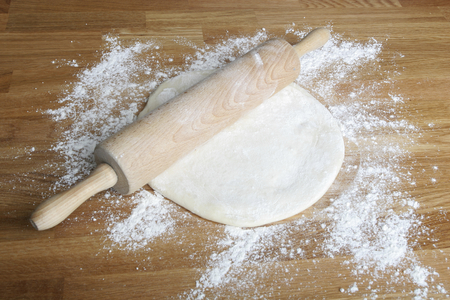 plat
anderhalf
=
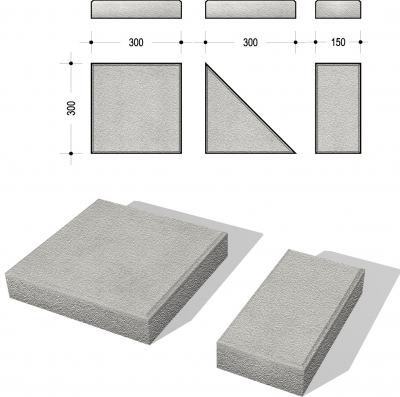 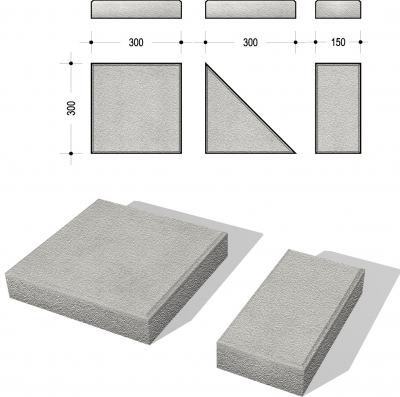 één
half
anderhalf
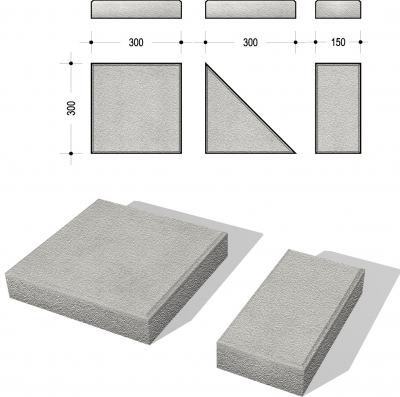 anderhalf
meer
minder
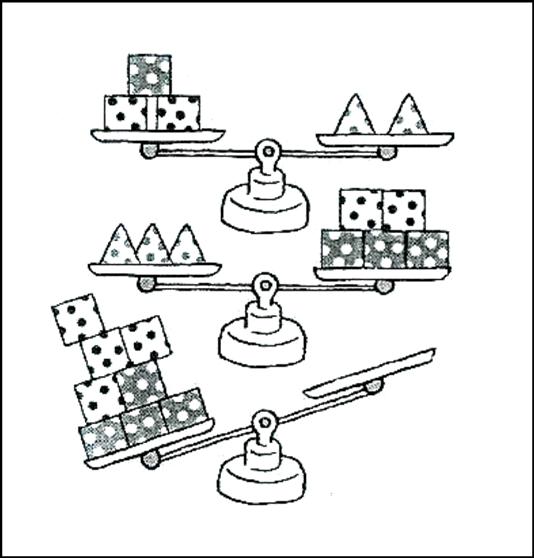 minst
meest
?
?
Informatie vragen
hoe lang moet het in de magnetron (oven)?
Hulp aanbieden
zal ik je helpen?
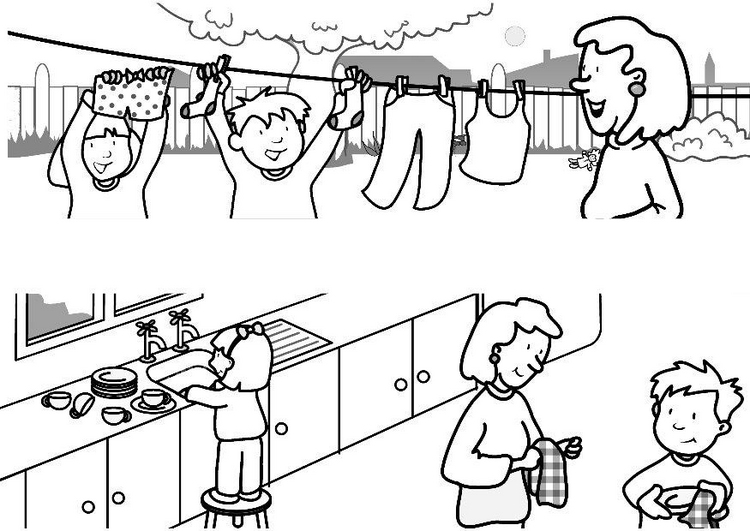 Hulp accepteren
ja, dat is goed.
meervoud
de vlek
de neef
de nicht
meervoud
de vlek			de vlekken
de neef			de neven
de nicht			de nichten
meervoud
het koekje
de oom
de oma
de opa
de portie
de stapel
het stukje
de tante
meervoud
het koekje		de koekjes
de oom			de ooms
de oma			de oma’s
de opa			de opa’s
de portie			de porties
de stapel			de stapels
het stukje			de stukjes
de tante			de tantes
filmpje
koekjes bakken (flip de beer)
http://www.schooltv.nl/video/koekjes-bakken-met-flip-de-beer/#q=koekjes%20bakken
Wat hebben wij geleerd?